floods
By:
Jack
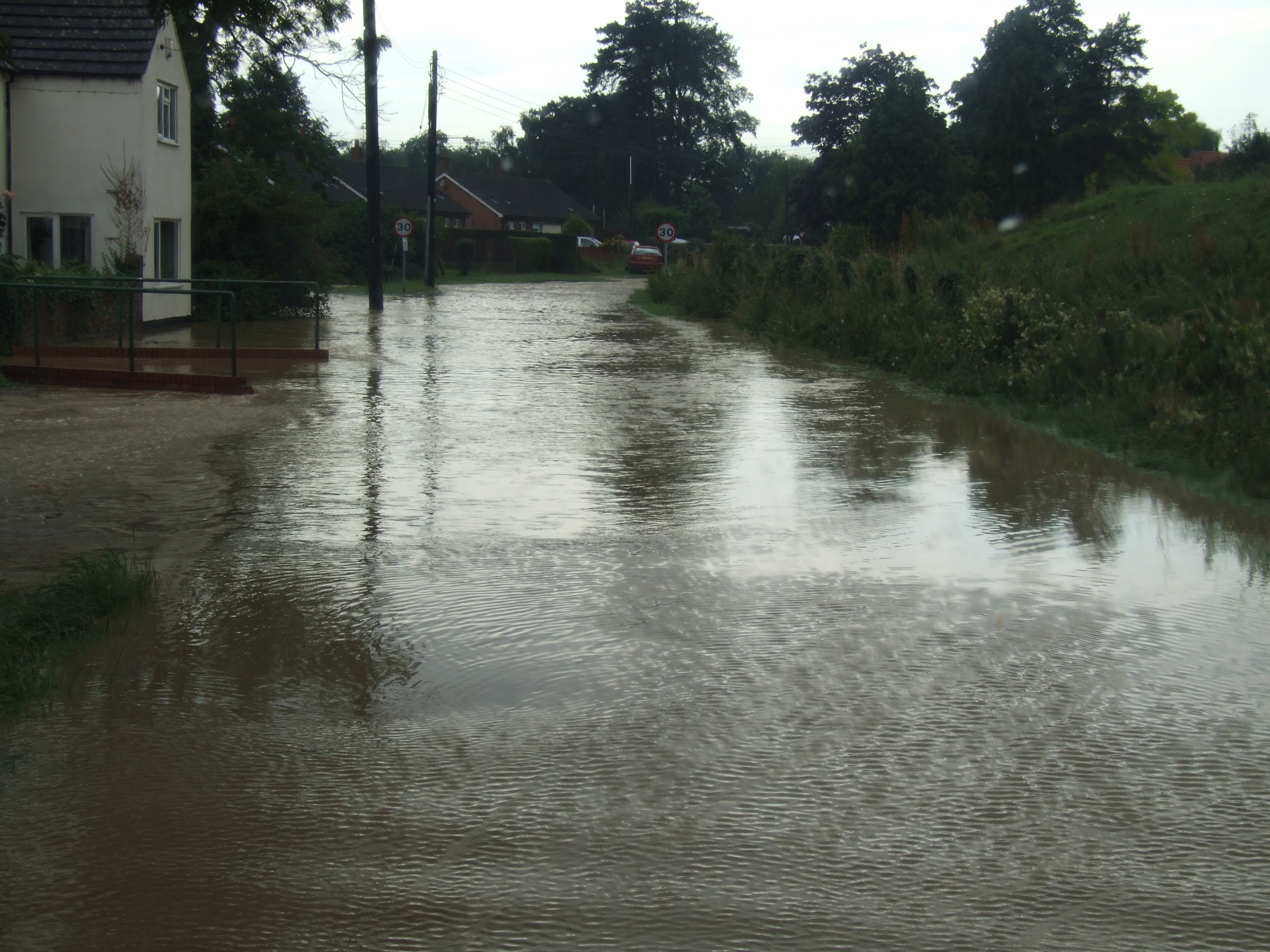 Floods
Floods are rivers, lakes, oceans and other masses of water  that have over flowed. Even a river near you 
like the Raccoon or Des Moines rivers. Some can cause millions of dollars in 
Damages .
Why dos it happen?
It is usually because of 
Heavy rainfall   
Melting snow
But every once in a while a  dam breaks
And all the water 
  
FLOODS!
The flood of 1993
The flood was so bad people had to 
Get bottled water to drink.
Boats were used for transportation. 
And you couldn't drive your car.
ENGIINEERS
They build dams to keep back water so it doesn't flood.
Only lets small amounts out
Sourses
True flix
The news 
Mrs. Tyler
Andi/my mom
A article called the flood of 1993
Turn   around don’t drown
Hope you enjoin the show
The end!😎